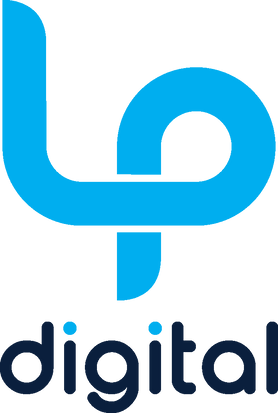 Insights on Online Violence  Against Women in Tanzania
Part 1: Women's Digital Inclusion Ecosytem- Who is doing what?
Part 2:  Policy -  Emerging Trends and National Efforts to look forward to.
Part 3:Safe Online Spaces for Women & Insights from #MitandaoNaSisi Advocacy Campaign
Contents of the Report
Part 4:   Recommendations
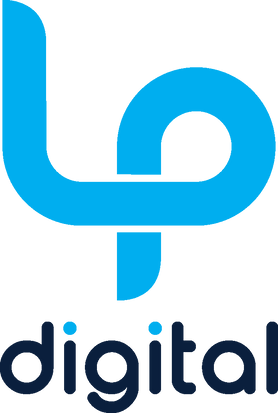 WHERE ARE WE?
HOW MANY WOMEN HAVE INTERNET ACCESS IN TANZANIA?
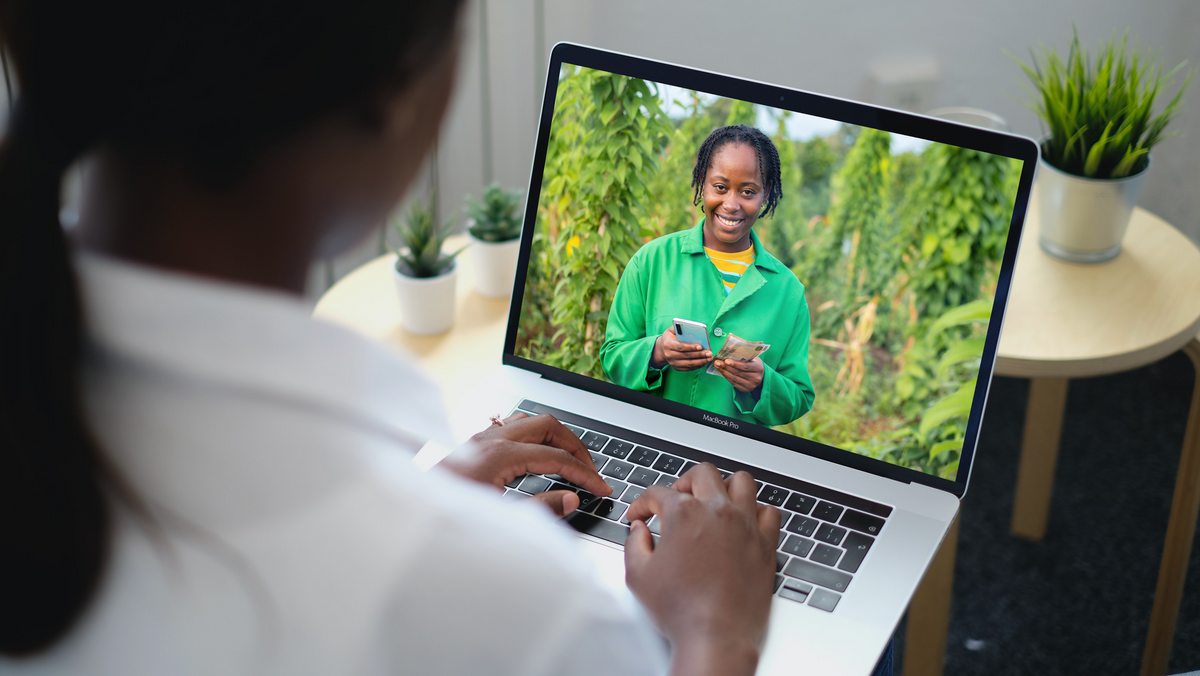 "Just over 41% of Tanzania’s population (25 million people) currently use mobile
technology, 1 while a fifth (12.3 million people) use mobile internet. 

Both are slightly below the average adoption levels seen in Sub-Saharan Africa.

 Large sections of the population in Tanzania – especially in rural and low-income areas
 are therefore unable to connect. 

Around a third of those in urban areas are currently connected to mobile internet 
compared to 13% in rural areas" - GSMA Mobile Gender Report 2019
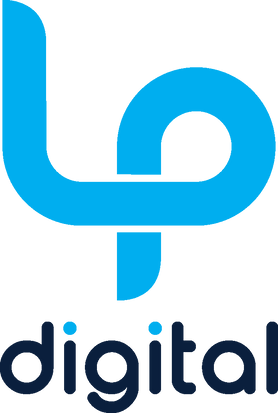 WHAT DOES THE NATIONAL DATA SAY?
FACT - THERE IS NO DISAGGREGATED DATA SHOWING HOW MANY OUT OF THE 28 mil +  ARE WOMEN 

Upcoming Population Survey might include household data on internet usage and mobile device ownership - to be confirmed.
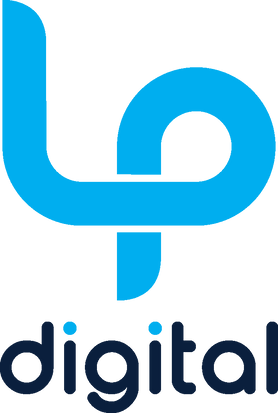 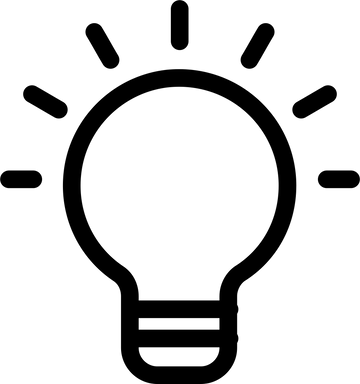 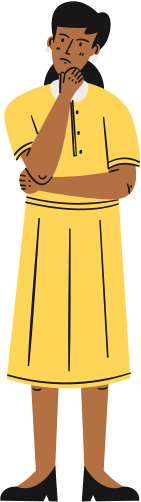 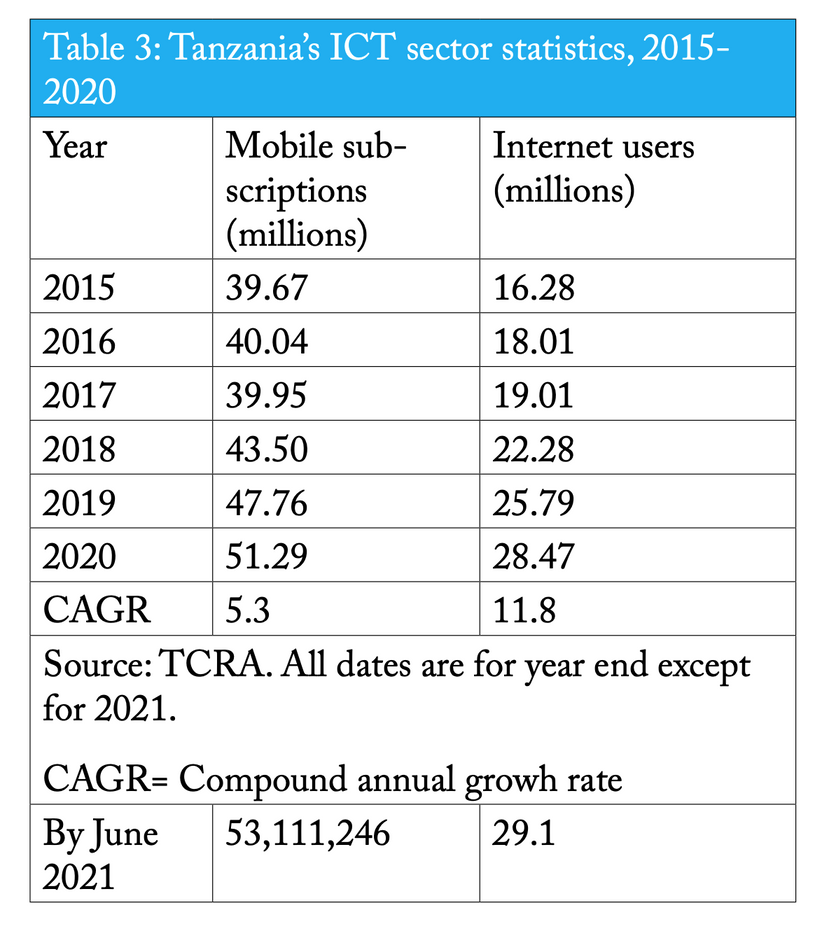 SOURCE - TCRA
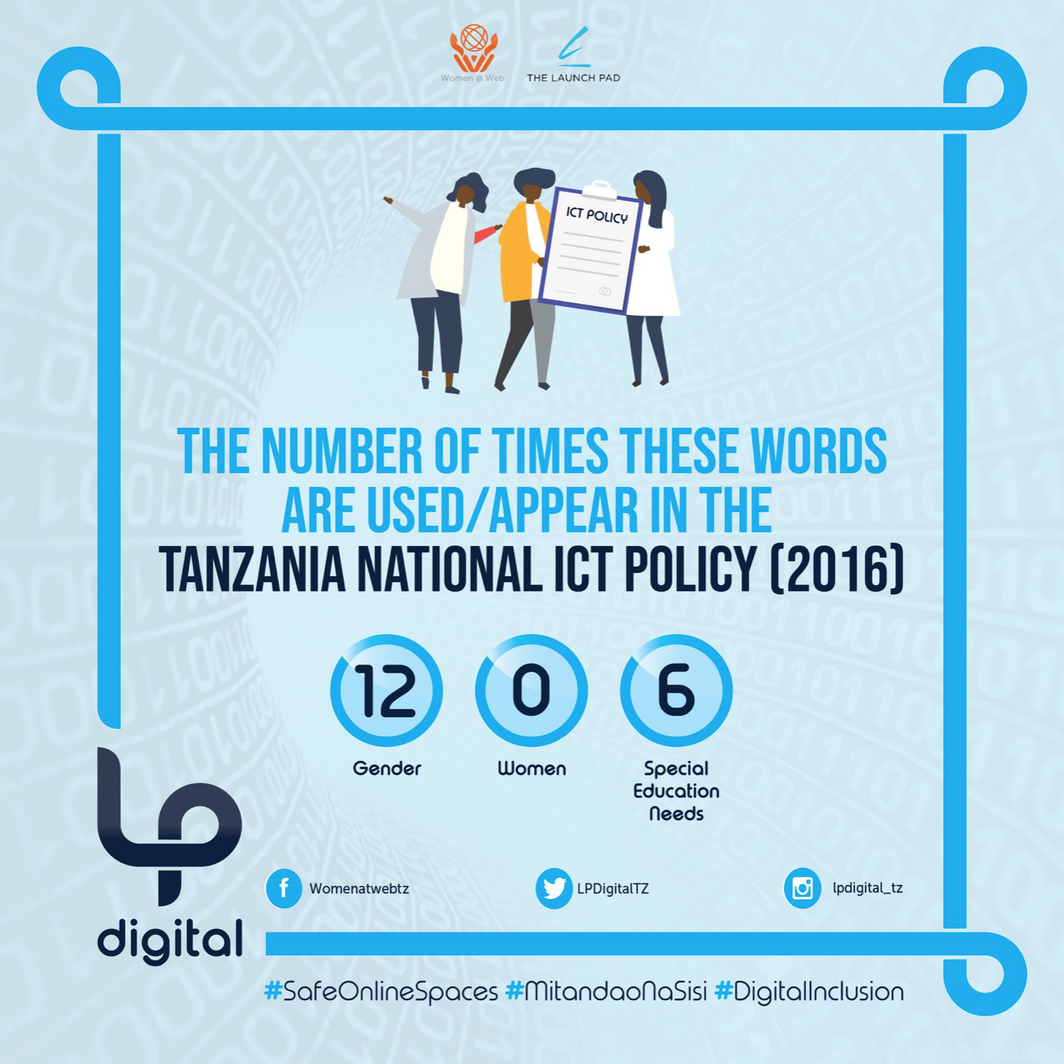 IS
 
THE

 CURRENT

  ICT

POLICY 

GENDER 

INCLUSIVE?
?
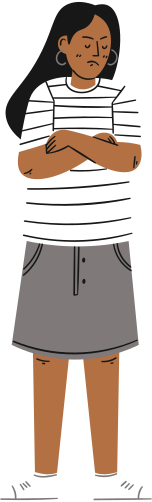 WHO IS DOING WHAT TOWARDS BRIDGING THE DIGITAL GENDER  DIVIDE IN TANZANIA (CSOs)

Existing Programs Focus on: 

Co-creation of Solutions towards women's digital inclusion
Advocacy for a Gender Responsive ICT  Policy

Capacity Building/Digital Skills Programs
  
Digital Resilience Programs
 
Digital Economy Entry Programs for Women

Advocacy on Safe Online Spaces
  
Cyber Crime Law Review to include OGBV section

Digital Storytelling for Women
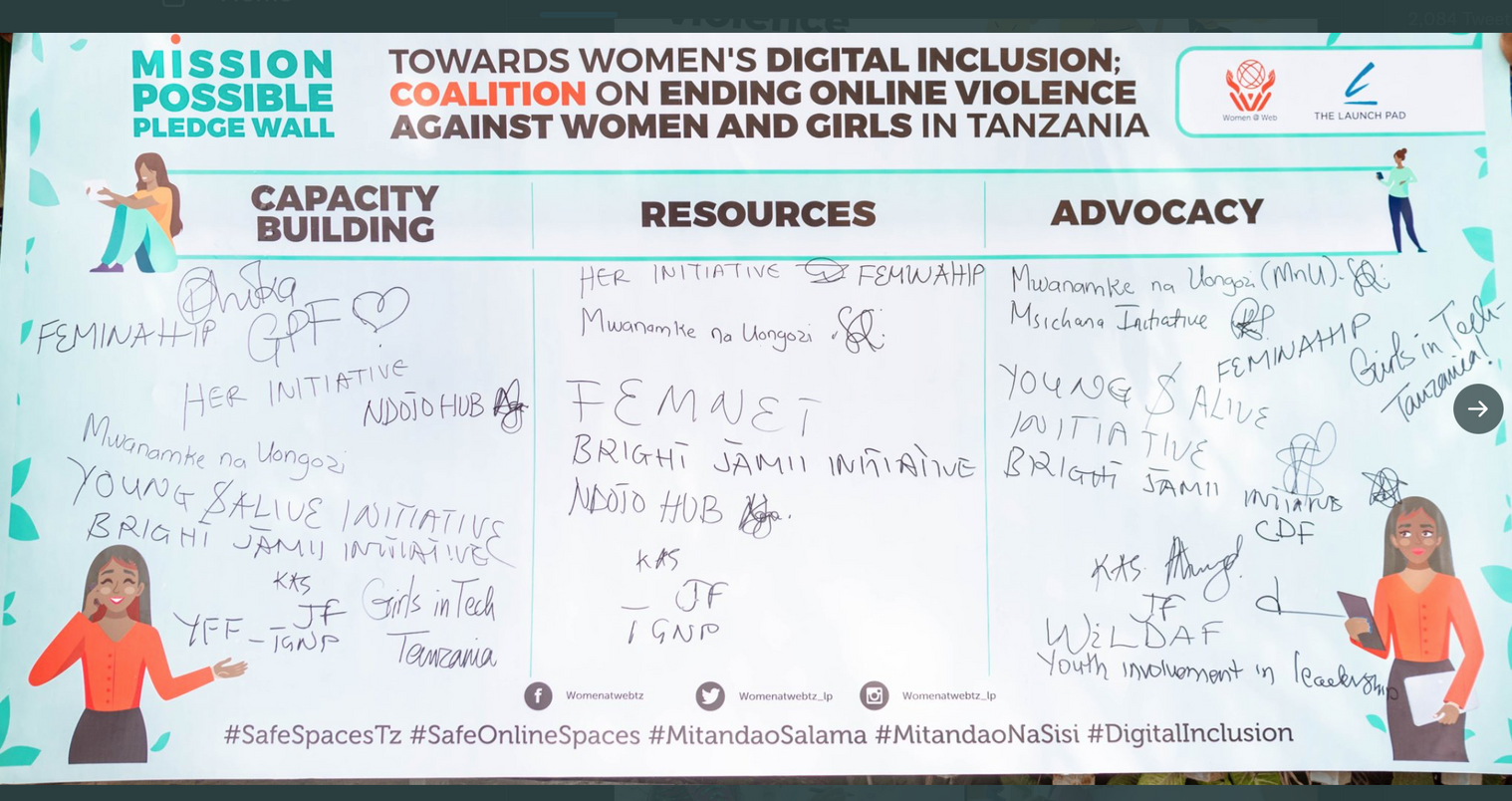 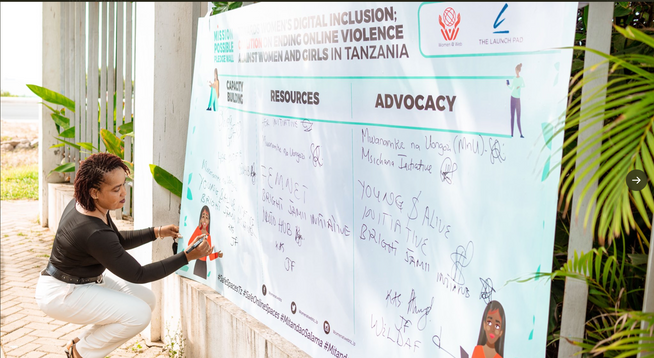 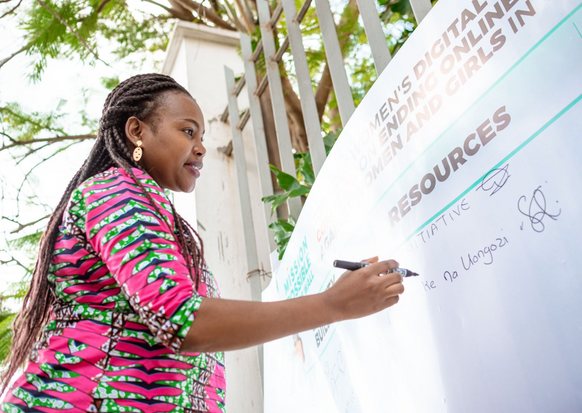 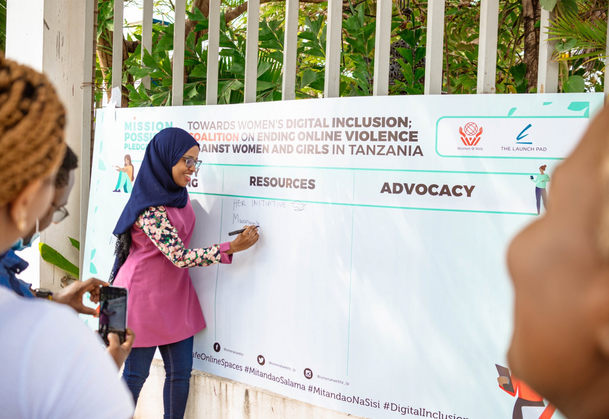 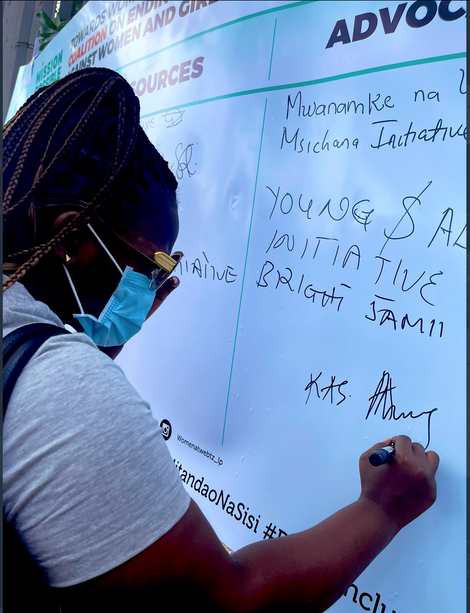 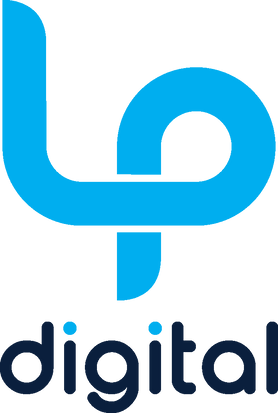 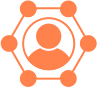 Tanzania Women Chamber 
of Commerce - GIZ
 Digitrade Project - US Embassy 
Dare to Shift- DOT Tanzania 
Her Initiative
The Launchpad Tanzania
The Launchpad Tanzania
WILDAF
TAMWA
TGNP
Jamii Forums
Lobbying 
&
Advocacy
Digital Economy 
Entry Programs
Apps & Girls
TAMWA
WILDAF
She Found
Buni Hub
Ndoto Hub  
TGNP
DOT Tanzania
Jamii Forums 
Friedrich Ebert Stiftung
Girl Effect
Bright Jamii
Mwanamke na Uongozi
Tanzania Women's Digital Inclusion ECOSYSTEM
The Launchpad Tanzania
Panda Digital - Her Initiative  
Ndoto Hub
CAPACITY 
BUILDING
Online Resources
WILDAF
TAWLA
The Launchpad Tanzania
Tanzania Communication RegulatoryAuthority 
UCSAF
ICT Commission
Support
Authorities/Regulators
Commisions
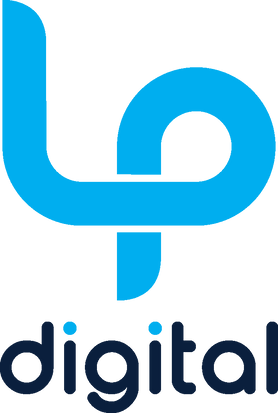 Women Entrepreneurs - low hanging fruit - offline businesses to online
Digital Content Creation &  Online Freelancing
Digital Influencing and Marketing
EMERGING TRENDS & OPPORTUNITIES FOR WOMEN AND DIGITALISATION
Major shift from offline to online businesses - with new opportunities emerging like online grocery shopping , online fashion and accessories shopping, and catering - Source COVID 19 TZ Realities Survey for SMEs and Micro Enterprises

77% of 100 women surveyed by The Launchpad said they use digital platforms to advertise and promote their businesses  - Source LP Digital Short Survey on Online Participation of Women
Observed trend on Youtube, Instagram Reels and TikTok

Freelancing and Online Gigs trending topic and point of discussion for female users age  25-30
Observed trend on Twitter, Instagram and Tiktok for female users with followers over 5000+
EMERGING TRENDS & OPPORTUNITIES FOR WOMEN AND DIGITALISATION
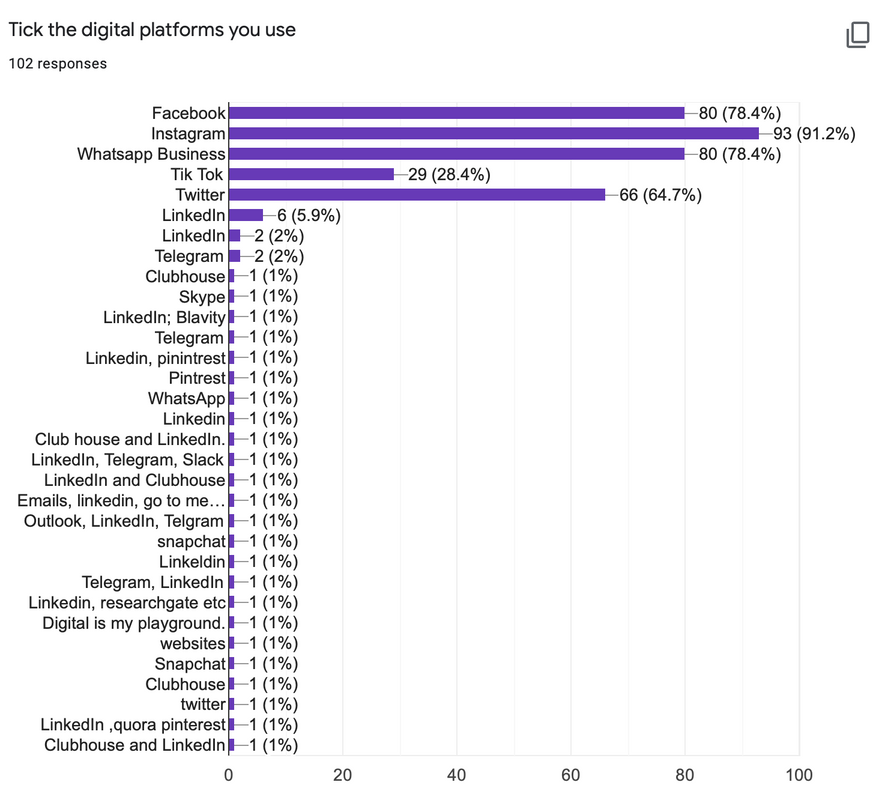 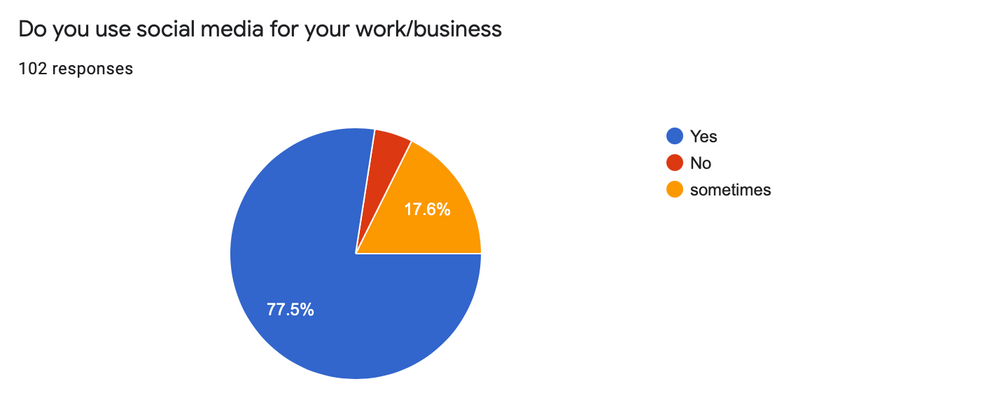 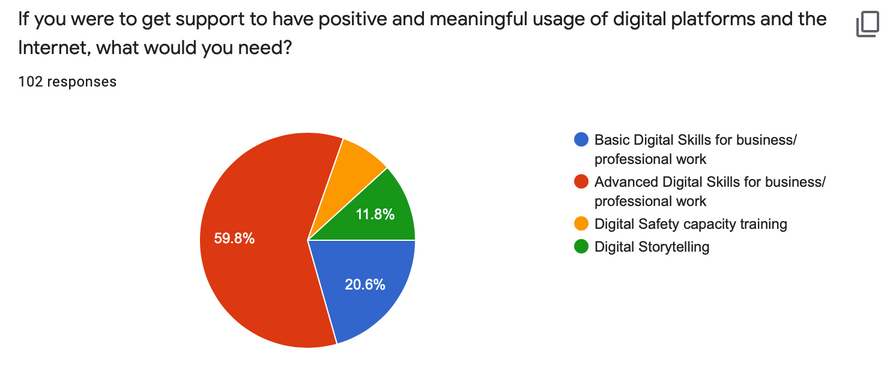 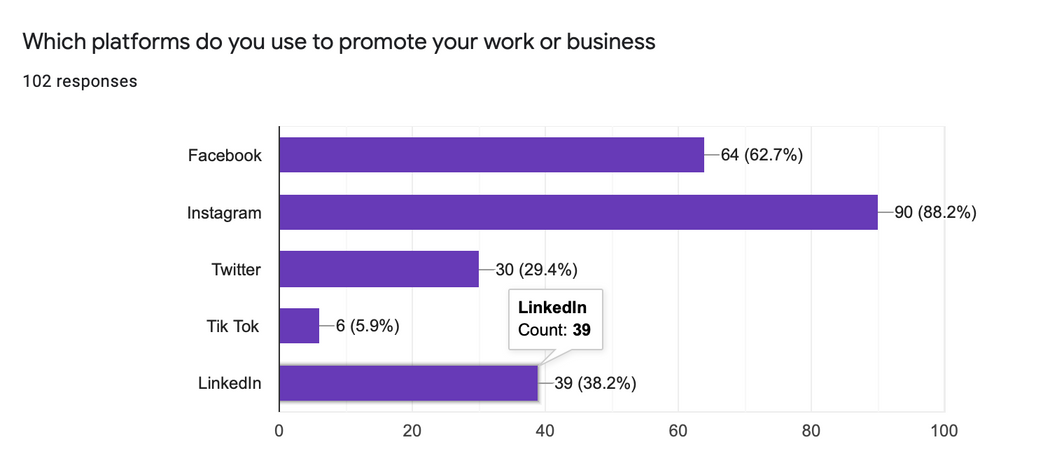 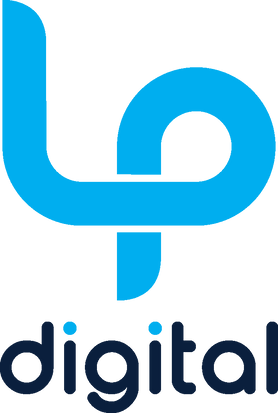 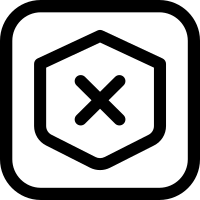 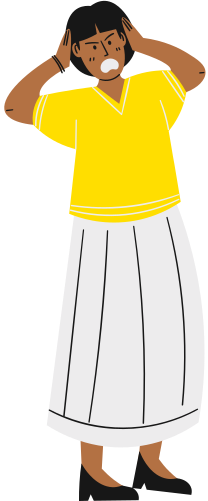 SAFE ONLINE SPACES 
#MITANDAONASISI
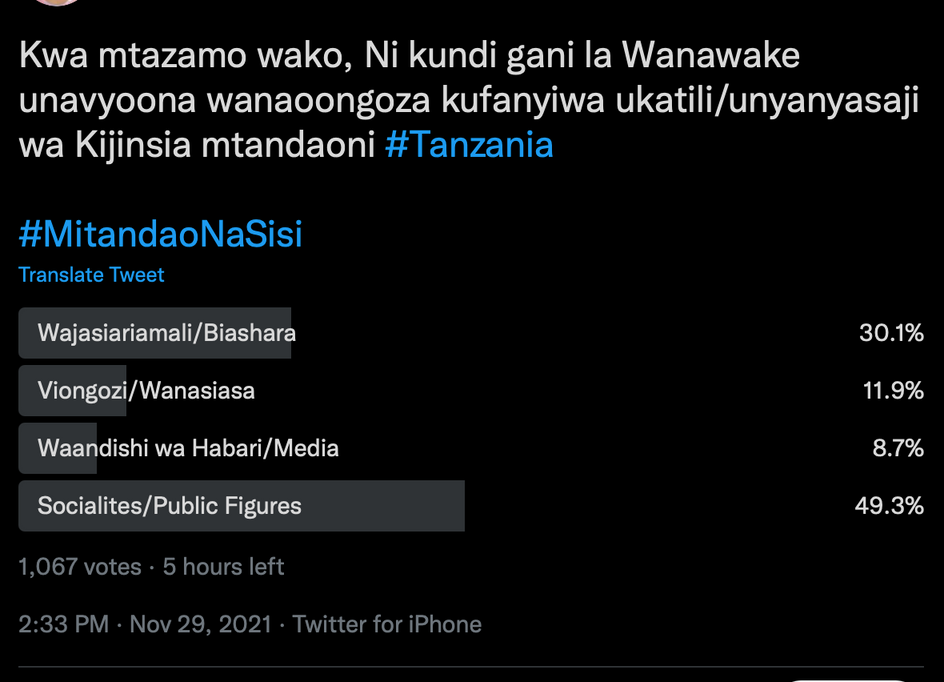 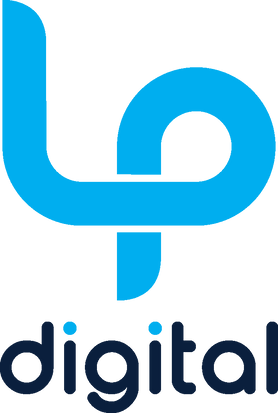 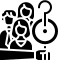 LP' DIGITAL'S APPROACH ON  OVAW
*REPORTING TOOLS FOR ESCALATION OF CASES

-Whatsapp Helpline + Google Form
  
*LEGAL AID FOR FILING OF CASES WITH TANPOL IN PARTNERSHIP WITH WILDAF
 
*MENTAL WELLNESS/COUNSELLING
*CAPACITY BUILDING 
Digital Literacy & Digital Safety

*ADVOCACY & LOBBYING 
Awareness Campaign
Policy & Law Reforms
Mindset Change & Sensitization for Enforcers
PREVENTIVE
RESPONSE
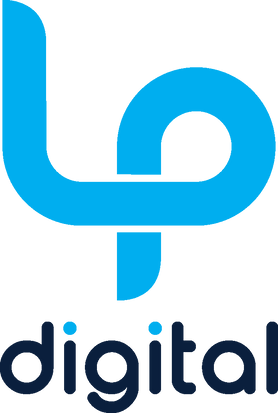 What does the Cyber Crime Law say...
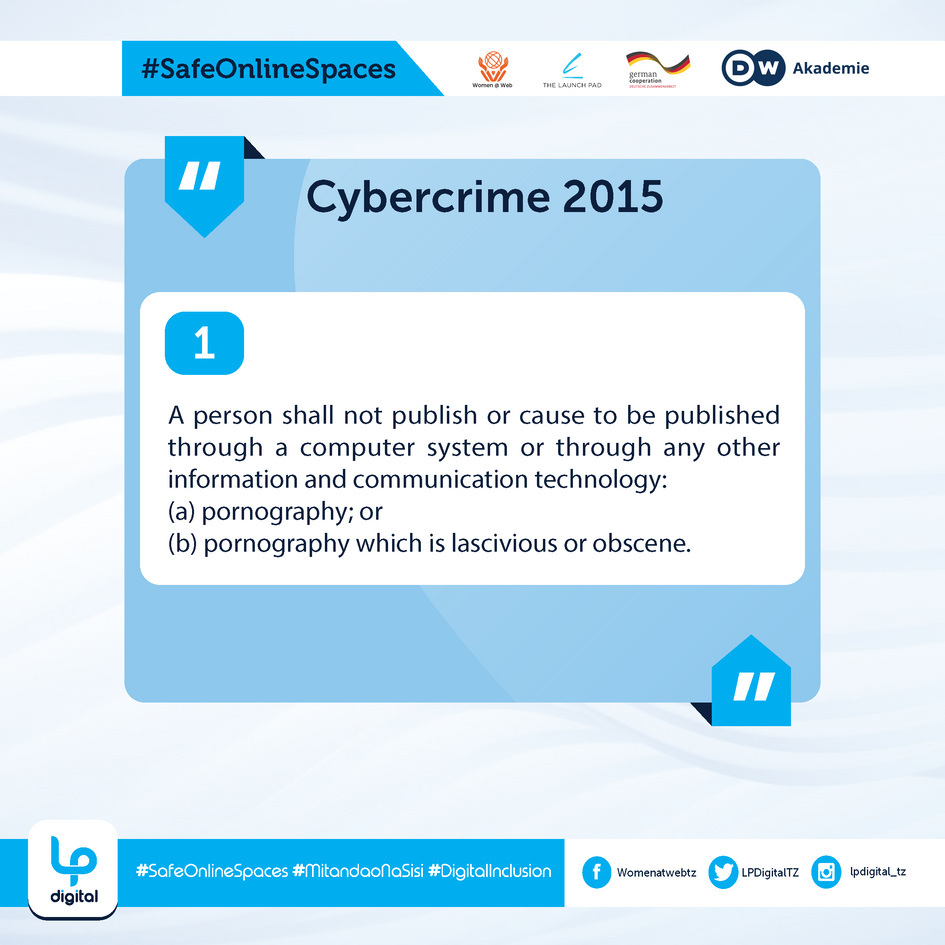 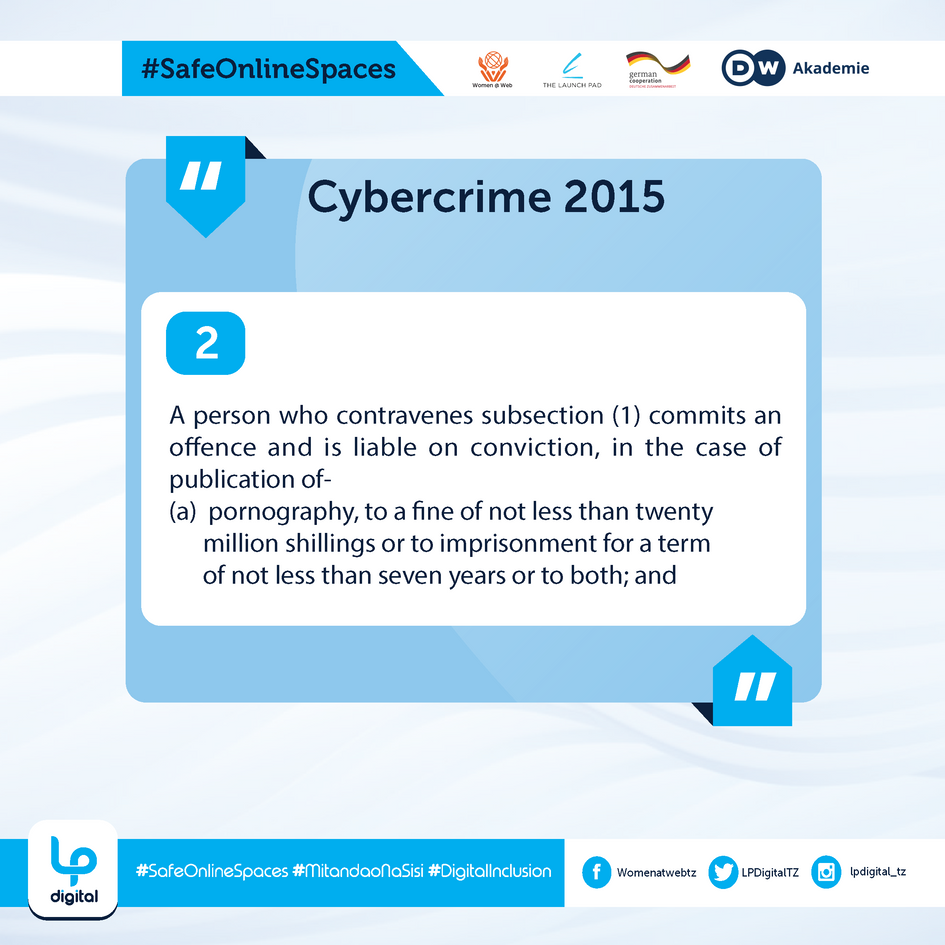 -no section on OGBV
-In the case of NCII
the woman is criminalized first
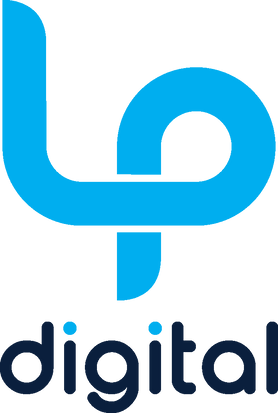 WHAT DOES THE EVIDENCE SAY?
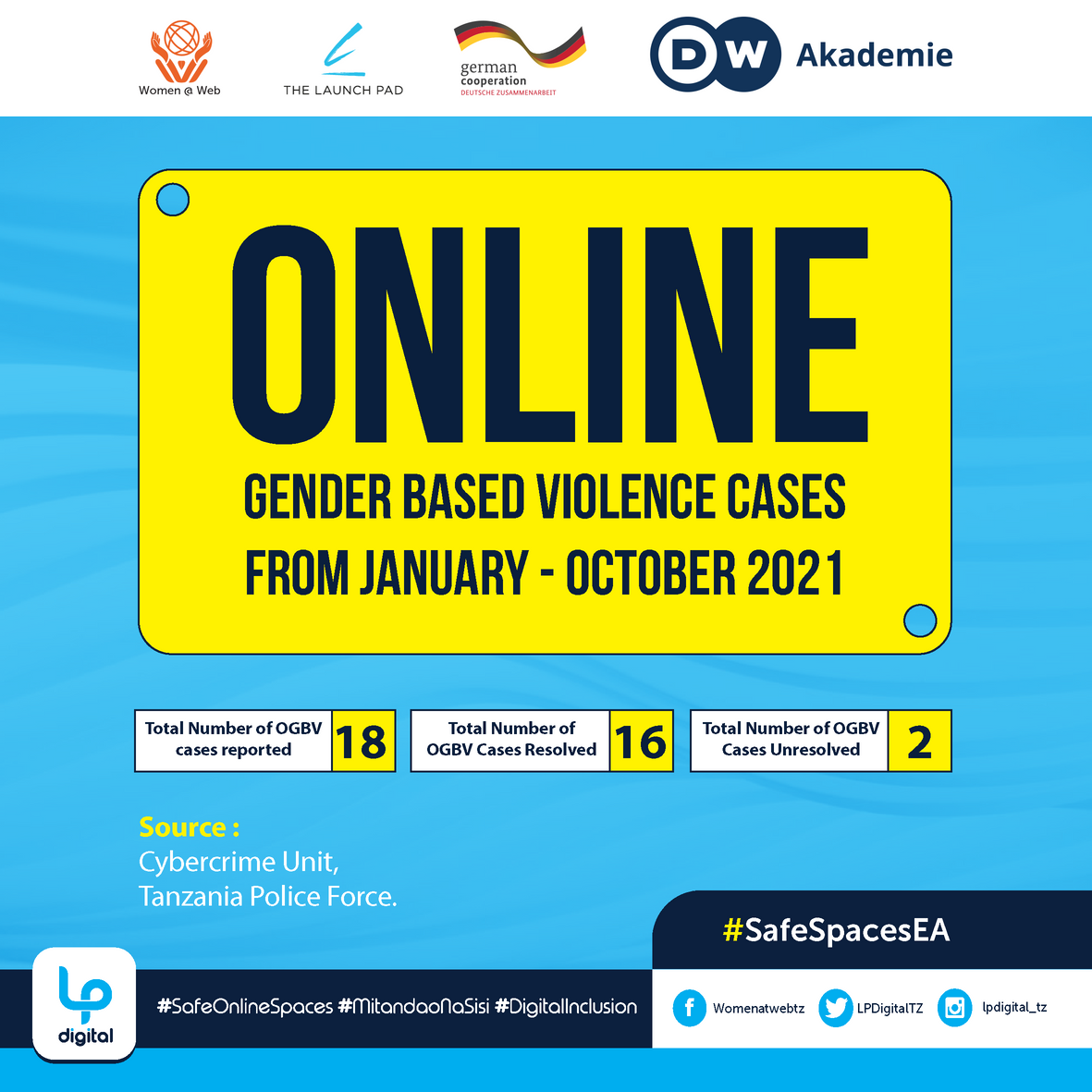 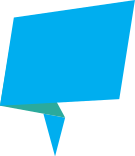 Underreporting of cases 

due to few convictions on abusers
TANPOL General  Attitude
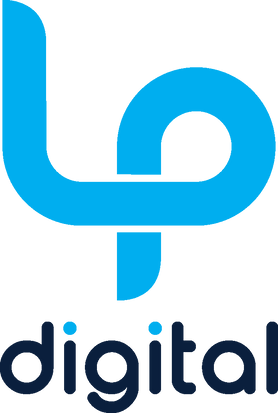 WHAT DOES THE EVIDENCE SAY?
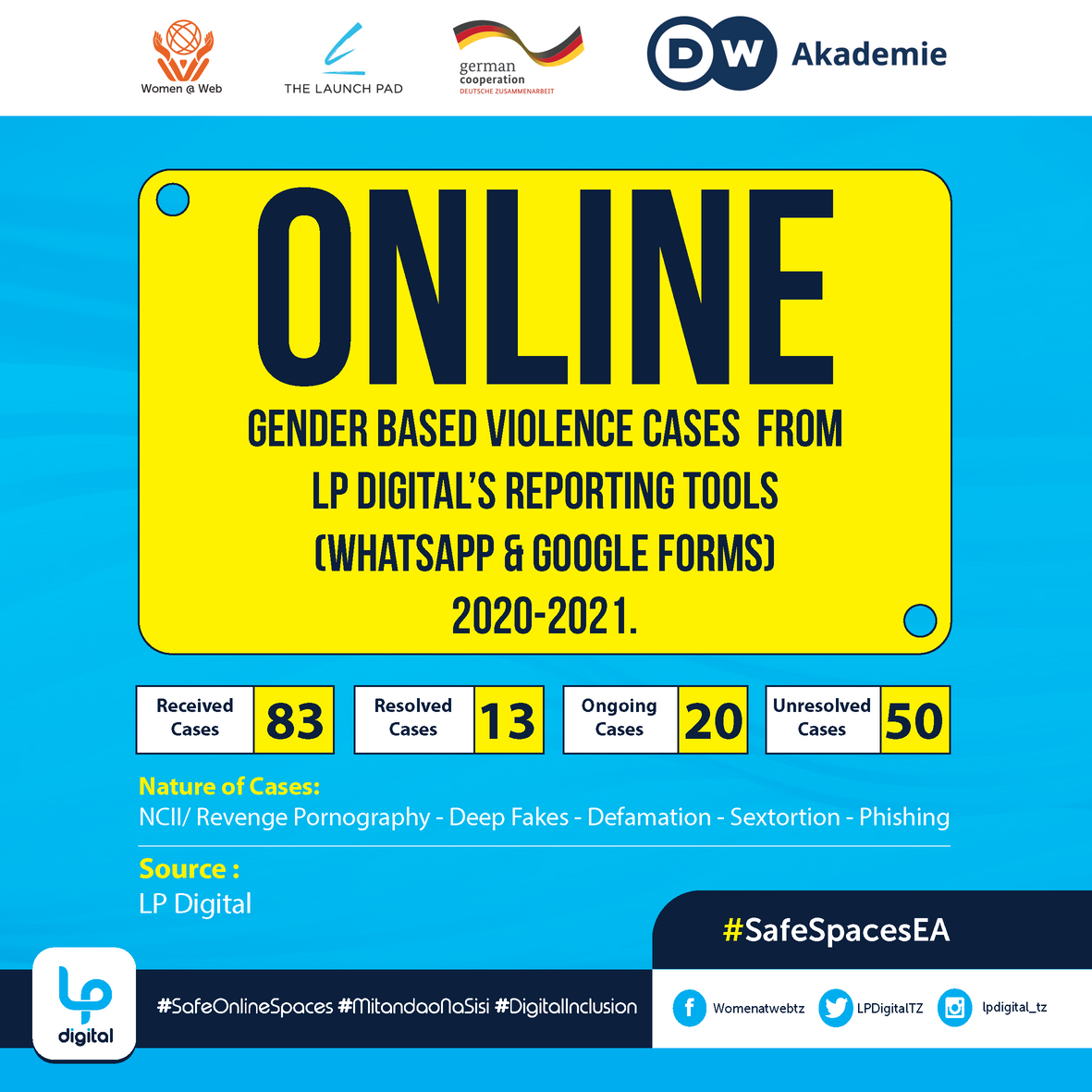 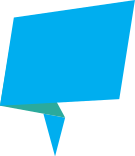 Victims are more comfortable with an intermediary between them and the authorities - outside agency
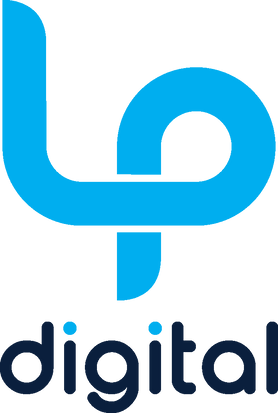 RESULTS FROM OUR SHORT SURVEY ON HOW WOMEN USE DIGITAL PLATFORMS FOR BUSINESS AND WORK AND THEIR EXPERIENCE ON ONLINE HARRASMENT
ACTIONS TAKEN FROM BOTH MONITORED ACCOUNTS AND REPORTED CASES
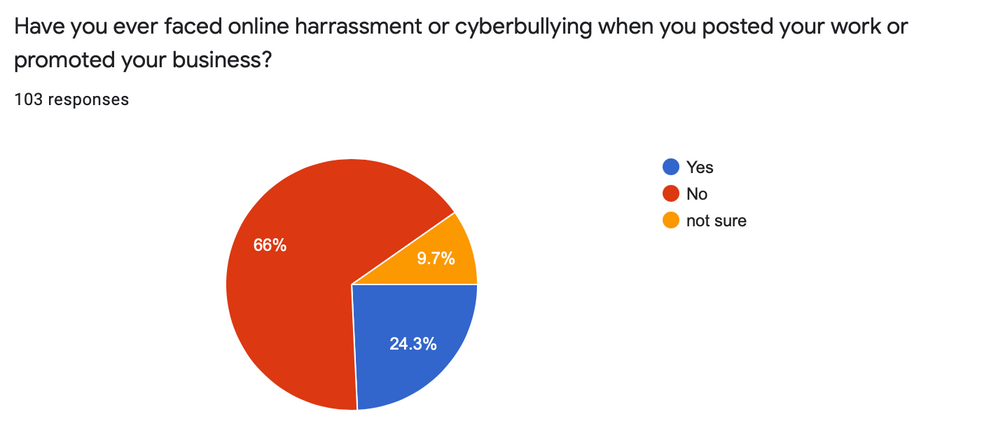 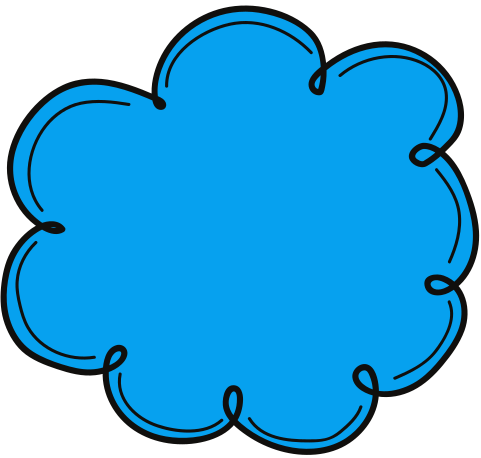 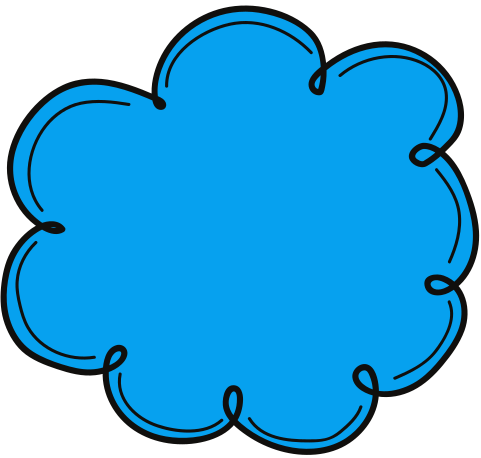 Blocked Abuser Account
 Reported to Online Platform 
Took a break from online platforms
Reduced online presence/engagement 
  Ceased using that online platform
CONCERNS
WHAT DO THEY NEED
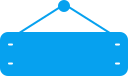 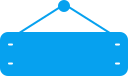 fears around 
privacy, safety and security

unaware of reporting processes

Reputation Damage  

Mental Wellness breakdown
targeted/specific  design & access 
 of safety tools

Improve systems for reporting abuse/
platform accountability 

Pyscho Social Safety Support
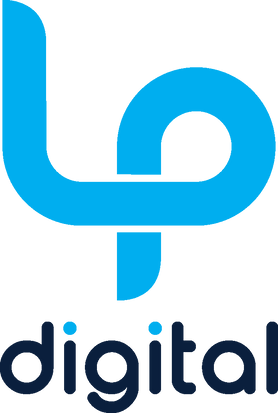 MONITORED ACCOUNTS OF VOCAL & ACTIVE WOMEN DIGITAL USERS  IN TANZANIA (UPDATED MONTHLY) https://docs.google.com/spreadsheets/d/1O8RdfUEKmuR0tSIfQQsqm7KKjaF70fr6/edit?usp=sharing&ouid=108103790168063447876&rtpof=true&sd=true
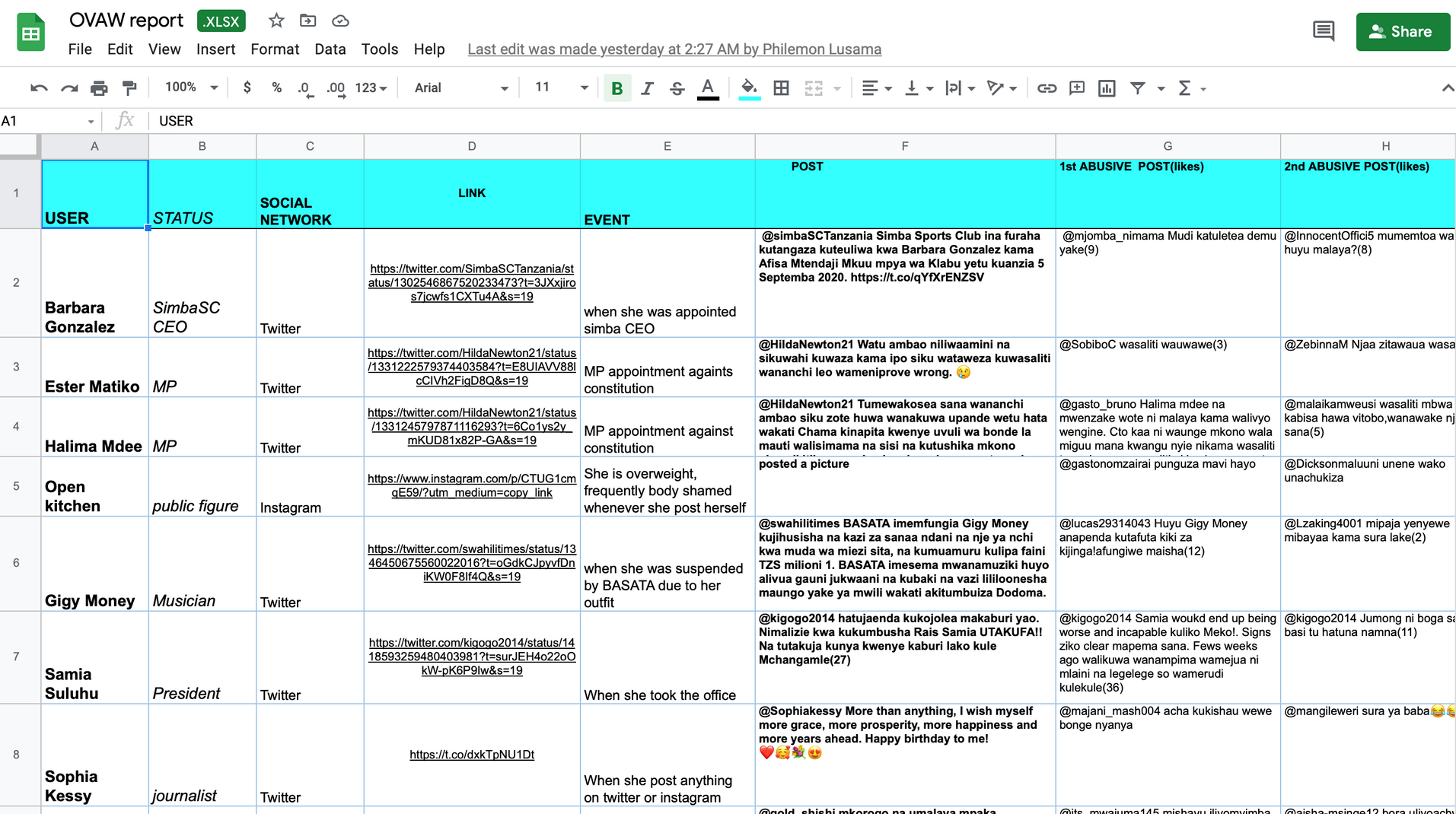 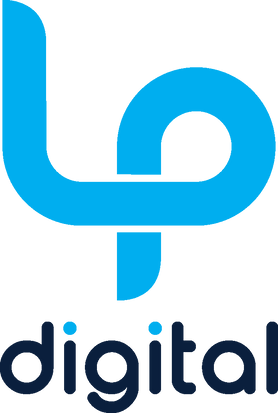 MONITORED ACCOUNTS OF VOCAL & ACTIVE WOMEN DIGITAL USERS  IN TANZANIA - UPDATED MONTHLY
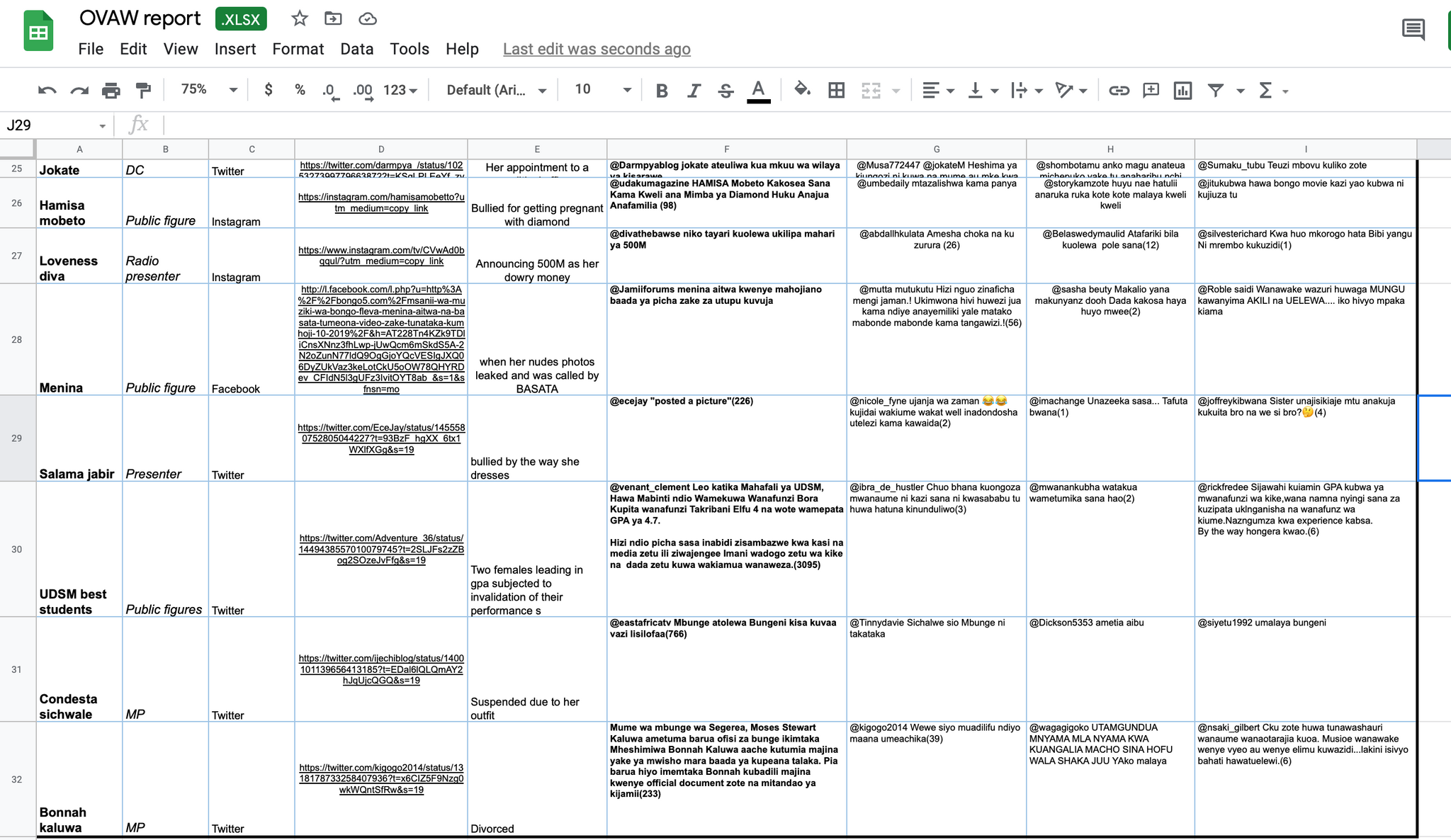 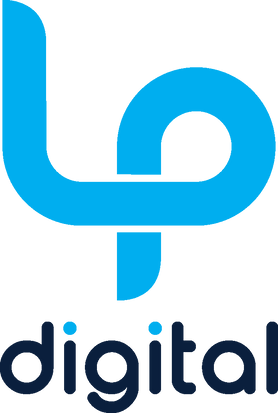 SPOTLIGHT OGBV STORY
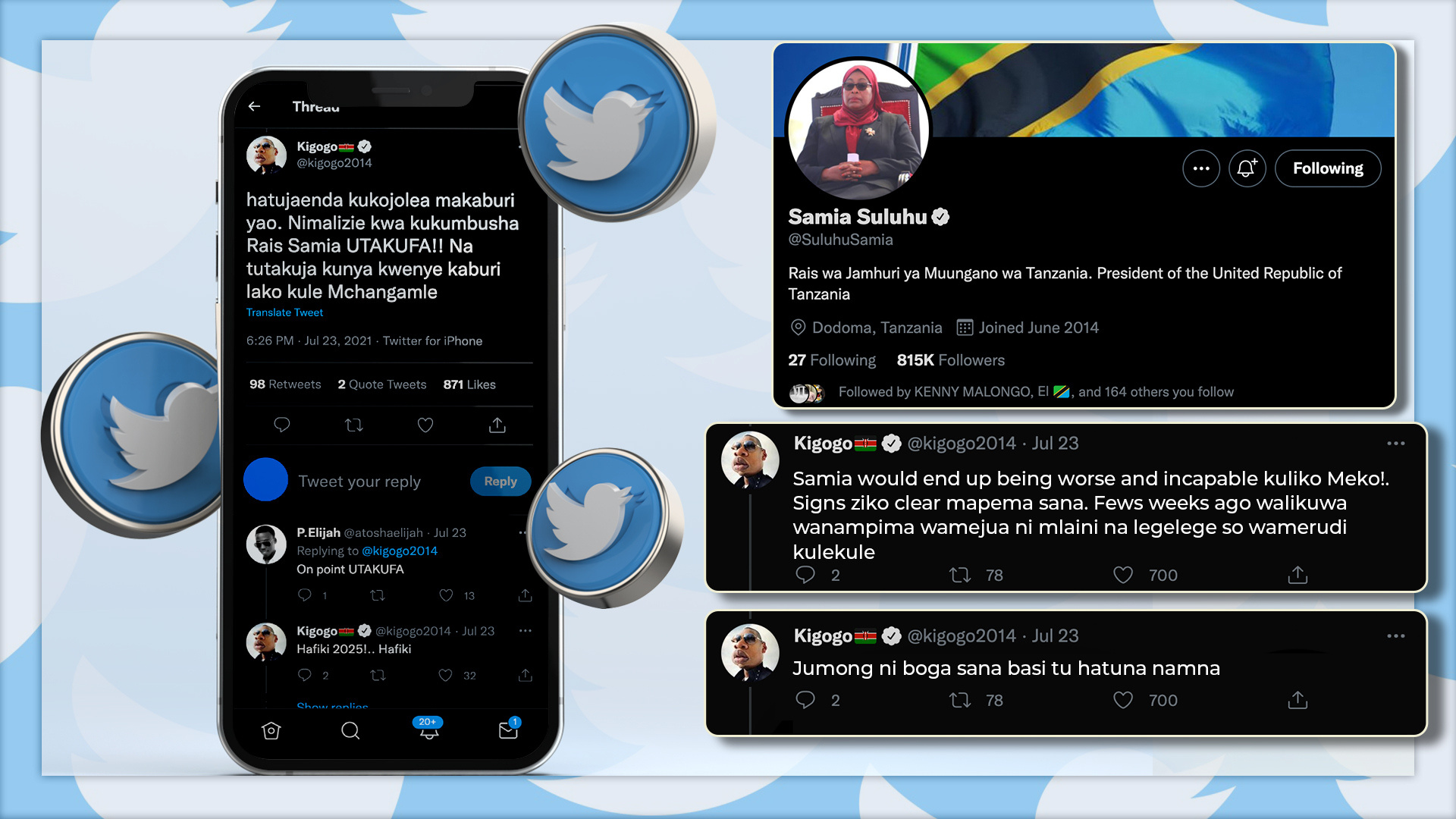 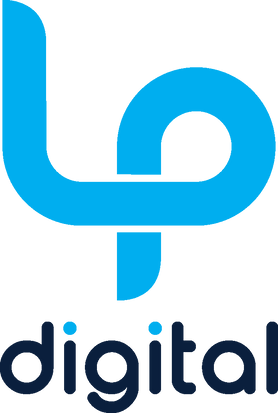 SPOTLIGHT OGBV STORY
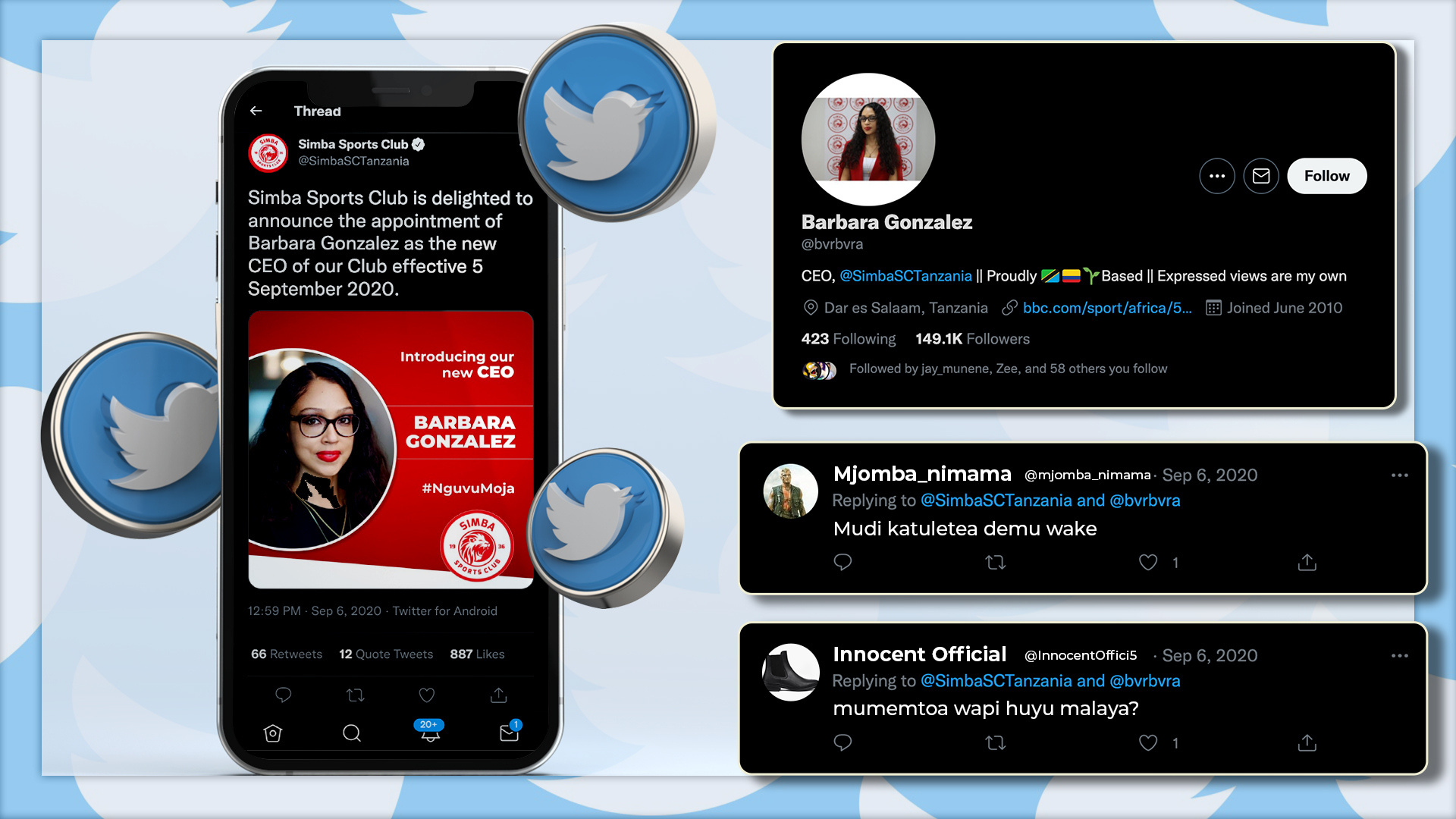 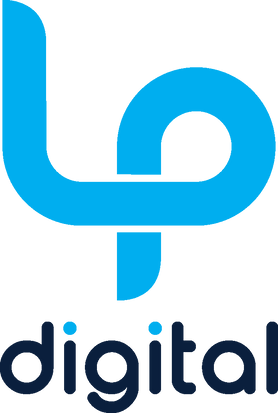 SPOTLIGHT OGBV STORY
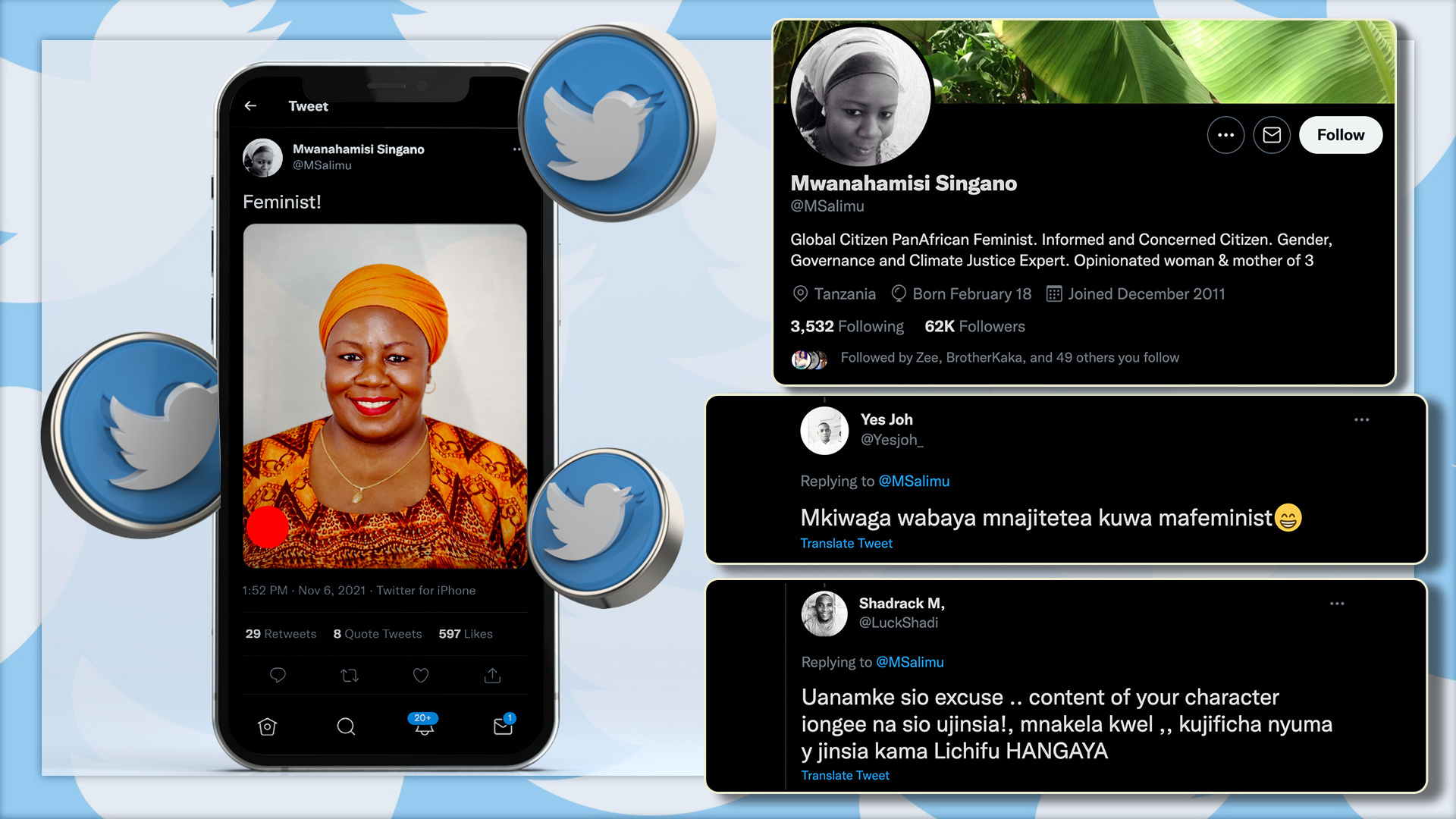 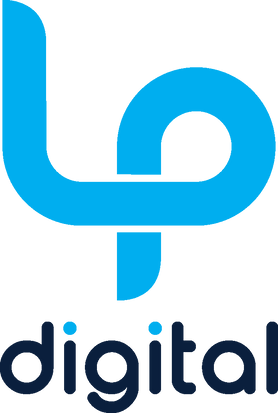 SPOTLIGHT OGBV STORY
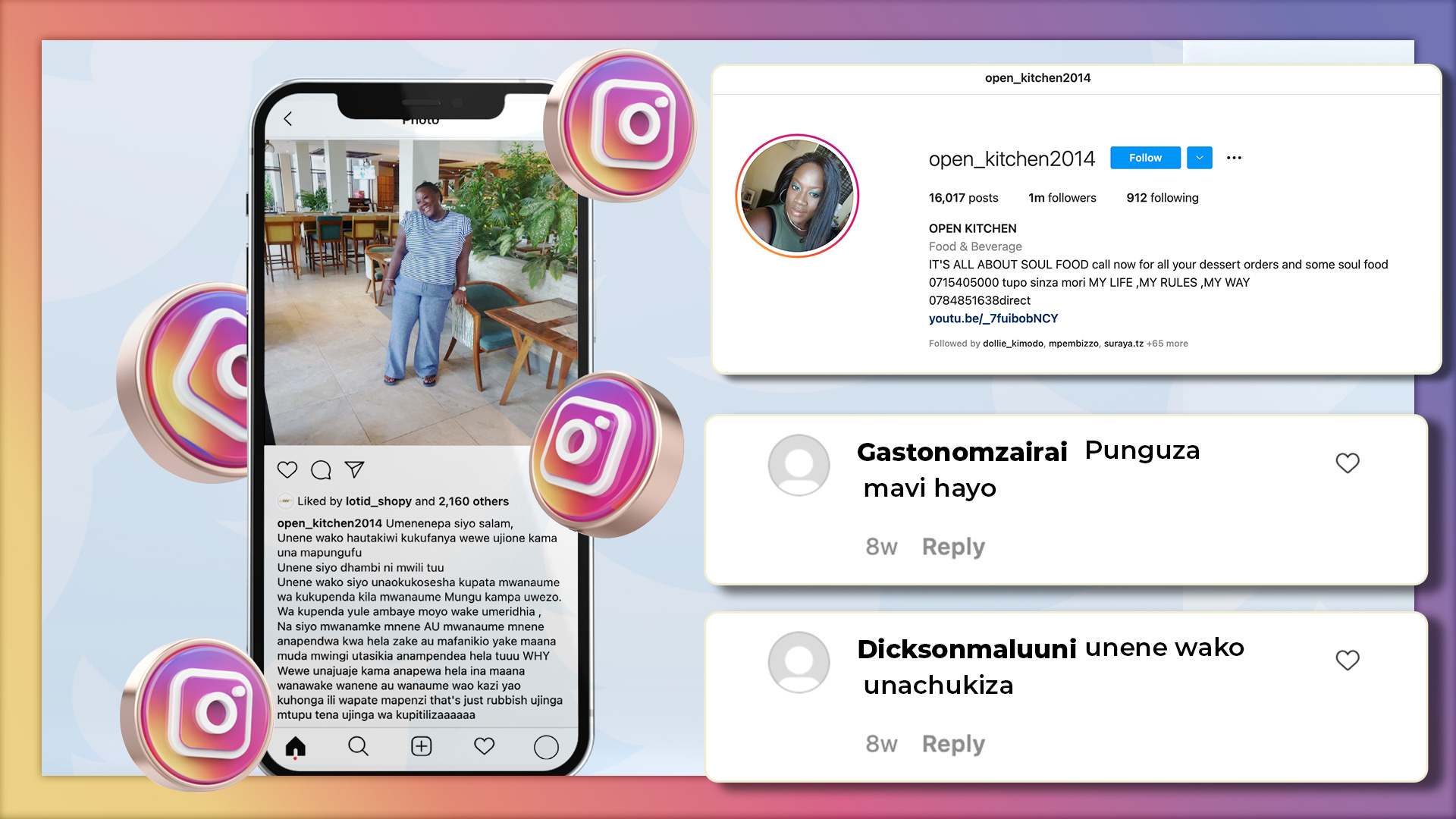 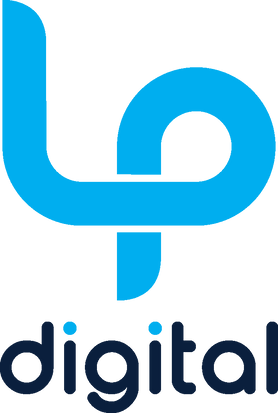 SPOTLIGHT OGBV STORY
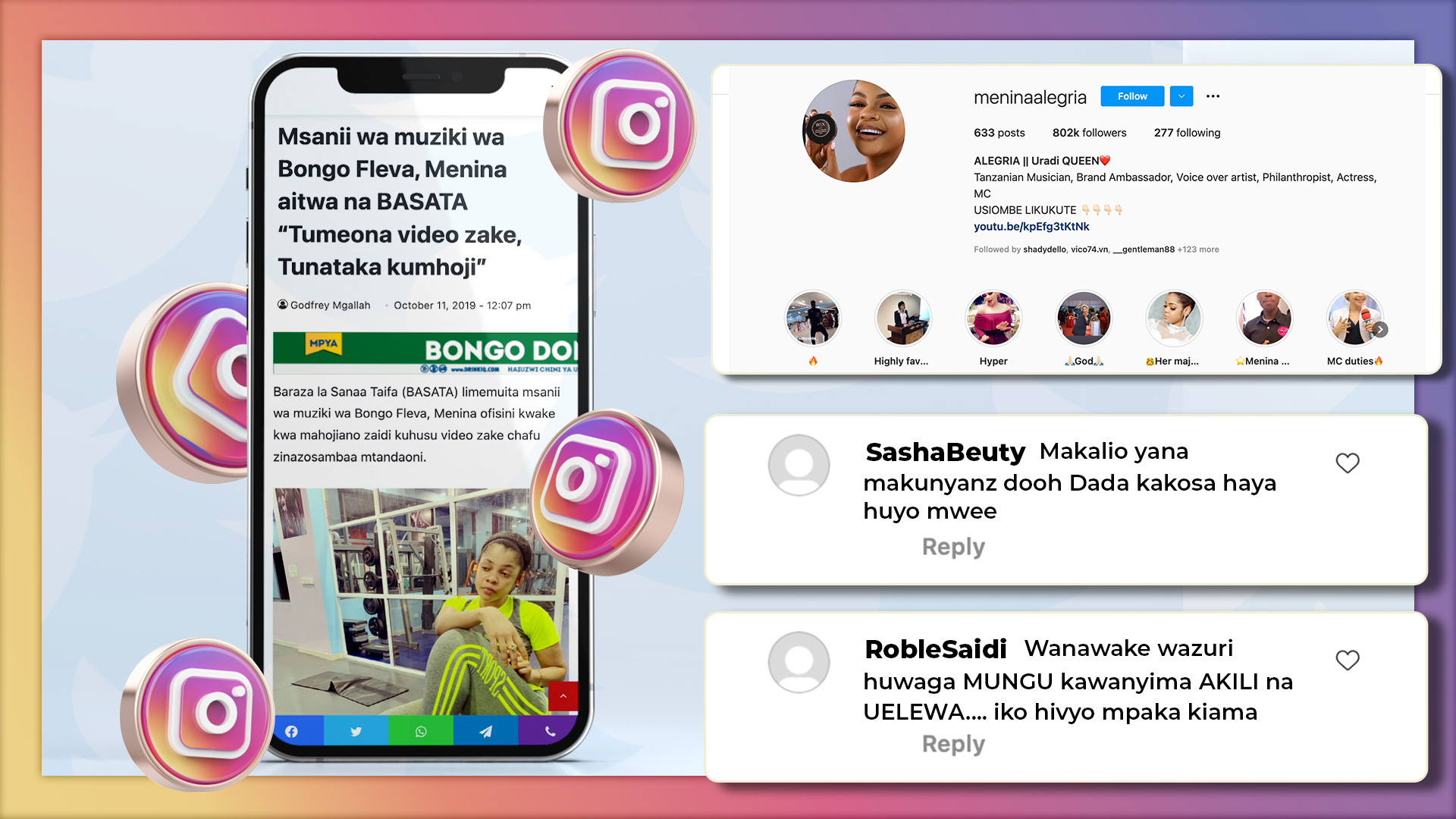 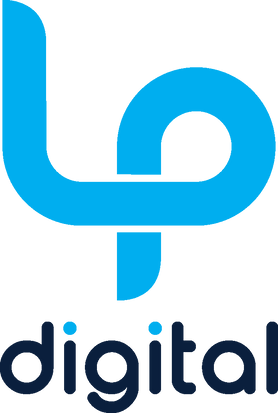 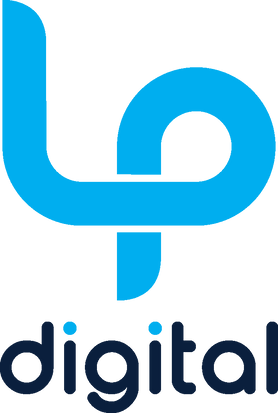 #MITANDAONASISI ADVOCACY CAMPAIGN 
METRICS FROM OCT-NOV 2021
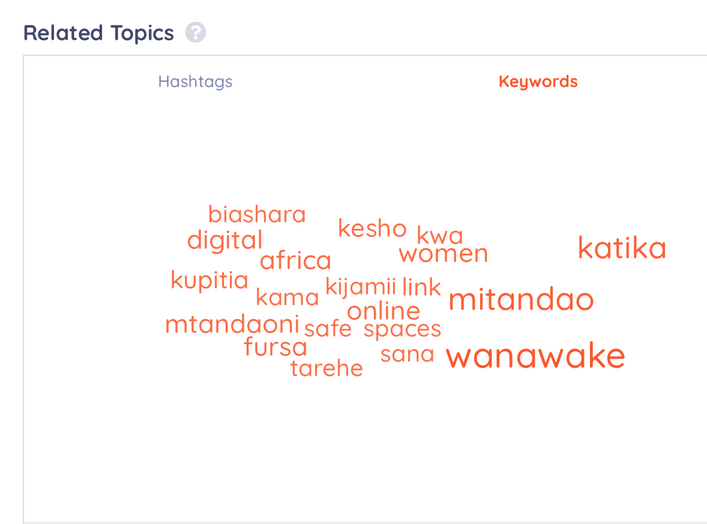 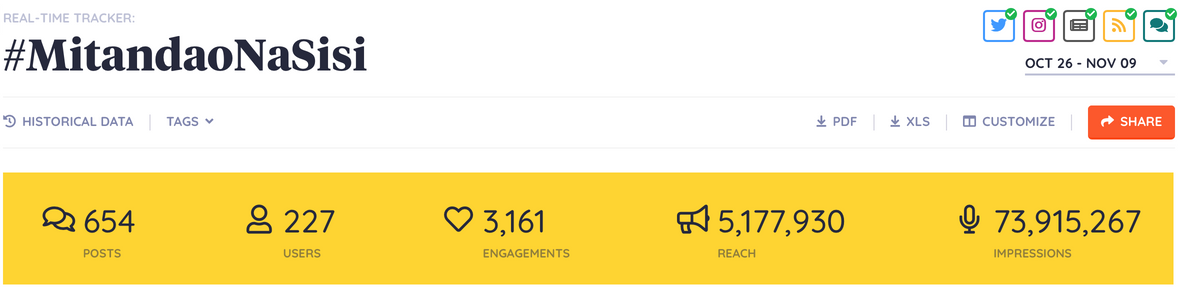 Platforms Used 
Online :
Youtube
Twitter, Google Podcasts, Apple Podcasts, Website, Instagram, Facebook, TikTok 

Offline 
Dizzim TV on Star Times & Azam Decoders 
EFM & ETV
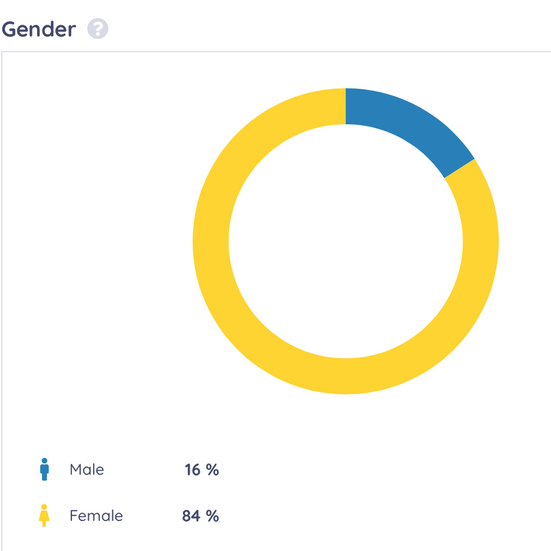 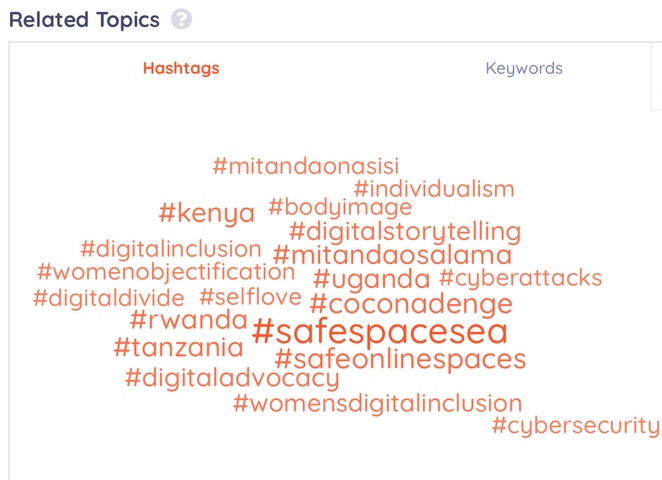 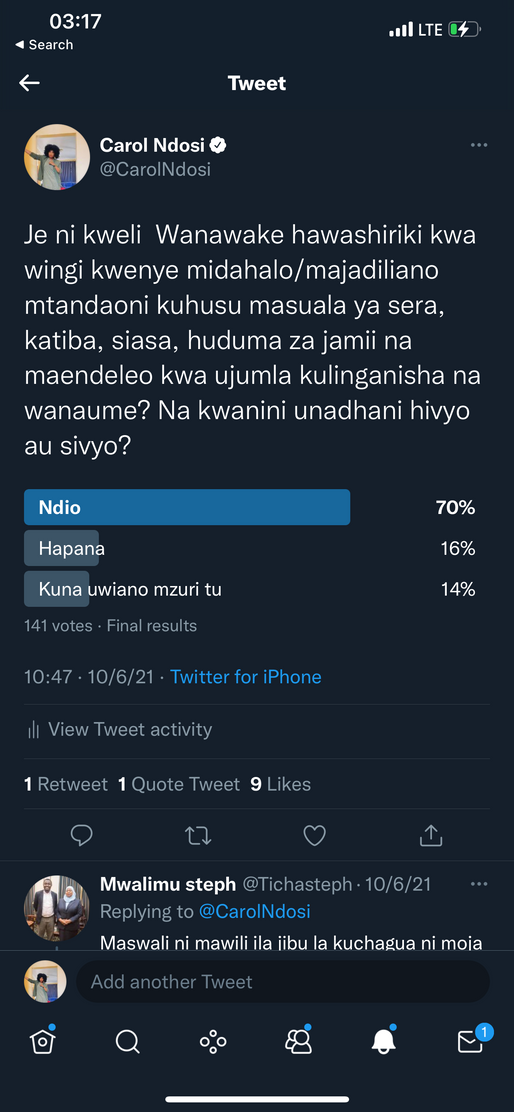 RECOMMENDATIONS
Digital Literacy 
Digital Citizenship
Digital Safety
Capacity Building
More Recognition and Amplification on Online Gender Based Violence through law and policy 

 More transparency on conviction of OVAW cases 

More awareness on the Cybercrime Law and Policy specifically OVAW

Joint efforts in the Ecosystem to create pipeline support systems i.e the Coalition and partnership with WILDAF  

More efforts on changing the narrative and social norms hindering women's online participation  OVAW  

Political will in addressing affordability of devices and data 

More targeted inverventions focusing on the diverse groups of women and their needs through co-creation and co-designing of solutions
Lobbying on Gender Responsive ICT Policy
Lobbying on Cyber Crime Law to have OGBV Section 
Advocacy on  Stakeholders Accountability towards safe online spaces accross the piece
Advocacy & Awareness
Access to Resources and Justice on OGBV
Access to pyscho social safety and legal support on OGBV cases  
Industry Based Approach on pushing for safe online spaces
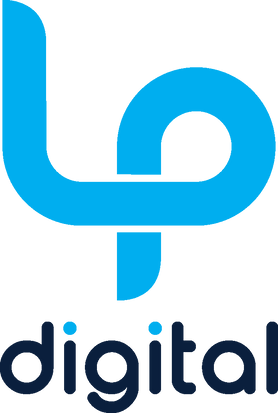 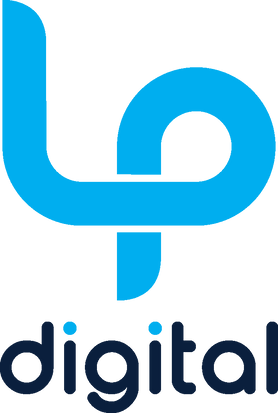 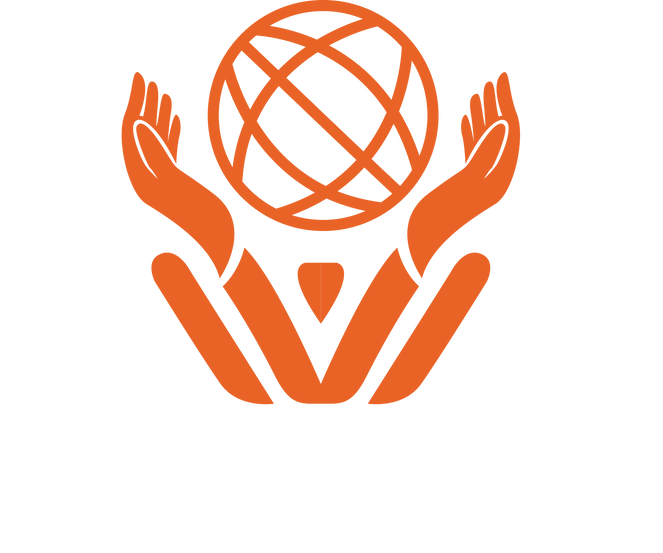 This report is prepared by LP Digital,  an arm of The Launchpad Tanzania for the Women at Web Initiative 
Which is Supported by
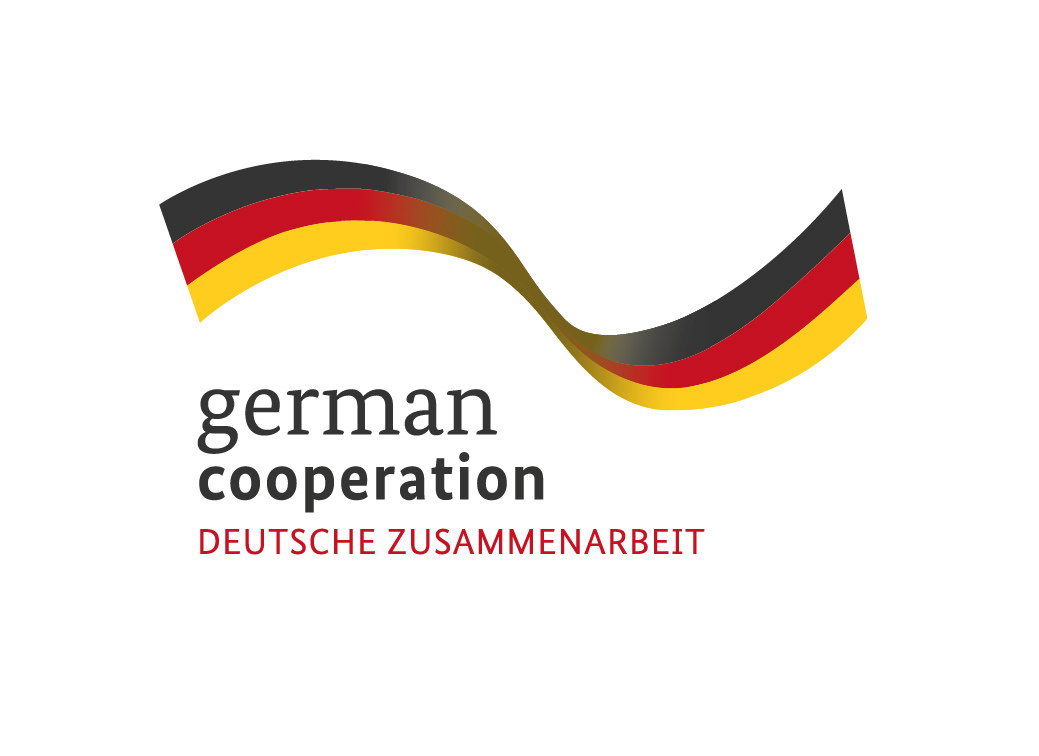 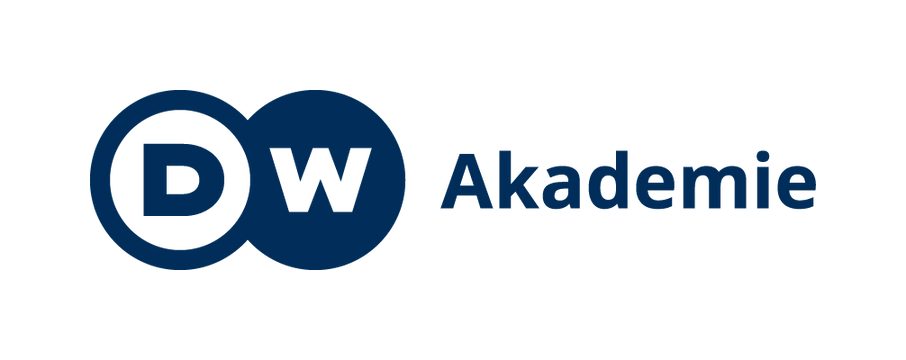